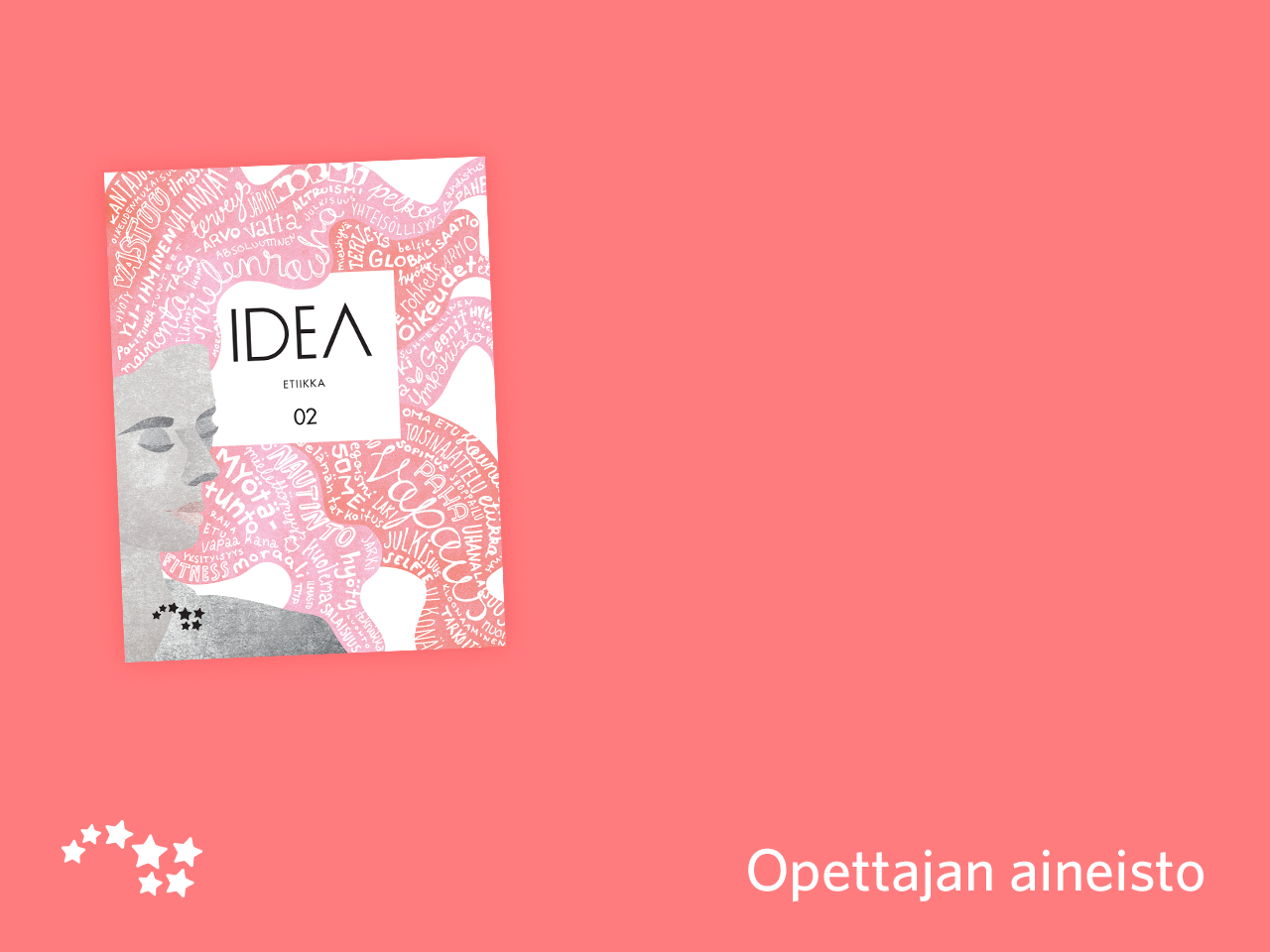 Luku 15

Lapset ja vanhemmat
Virittäytyminen aiheeseen
Katsokaa Siskonpedin sketsi vanhempien arjesta


Pohdittavaksi

Mitä hyviä ja huonoja puolia vanhemmuuteen liittyy?

Onko vanhemmuuden huonoista puolista puhuminen mielestäsi nykyään tabu?
Perhe-etiikka
Perhe ja kasvatus kiinnostaa etiikkaa esimerkiksi seuraavista näkökulmista:
lapsen oikeudet
vanhemman velvollisuudet
perheen, yhteiskunnan ja kulttuurin vuorovaikutus
erilaiset perhemuodot
kasvatuksen keinot ja tavoite
Kuka on sopiva vanhemmaksi?
Erilaisia perhemuotoja
Lapsen ja vanhemman oikeudet
Lapsen oikeudet
oikeus huolenpitoon
→ Jos vanhemmat eivät pysty toteuttamaan tätä oikeutta yhteiskunta etsii lapselle sijaisperheen.

Vanhemman oikeudet
Oikeus päättää lapsen uskontokunnasta, harrastuksista ja kasvatuksesta.
ks. oppikirjan luvun 15 ajatuskoe Terosta ja Iisasta
Voiko vanhempi käyttää oikeuksiaan väärin?
Missä vaiheessa yhteiskunnan tai muiden ihmisten tulee puuttua väärinkäyttöön?
Kenellä on oikeus vanhemmuuteen?
Negatiivinen vapaus = vapautta jostakin
Kukaan tai mikään ei estä perheen perustamista.
Esim. yhteiskunta ei rajoita lapsen hankkimista.
Pitäisikö kaikilla olla mahdollisuus hankkia lapsia?

Positiivinen vapaus = vapautta johonkin
Turvaa mahdollisuuden toteuttaa tavoitteensa.
Jos vanhemmuus on positiivinen vapaus, yhteiskunnan pitää edistää tämän tavoitteen toteutumista.
esim. hedelmällisyyshoidot ja sijaissynnytys
Kenellä on oikeus vanhemmuuteen?
Kumpi on parempi peruste vanhemmuudelle?

 Kyky hankkia biologisia lapsia.

 Kyky tarjota lapselle riittävästi huolenpitoa ja rakkautta.